Miejski Ośrodek Pomocy Społecznej             w Przasnyszu
Wolontariusz Roku 2013
„Miarą dojrzałości i wielkości jest stawanie się „maluczkim” i uznanie siebie za sługę wszystkich.”                                                              Jan Paweł II
Paulina Przybysz – Mały Wolontariusz Roku 2013
Alina Grażyna Baraniecka – jak magnez przyciąga dzieci na dodatkowe zajęcia z matematyki
Teresa Szlachetka -  jej uśmiech rozjaśnia  najbardziej pochmurny dzień
Tomasz Jankowski – przy nim wszystko                staje się proste i łatwe
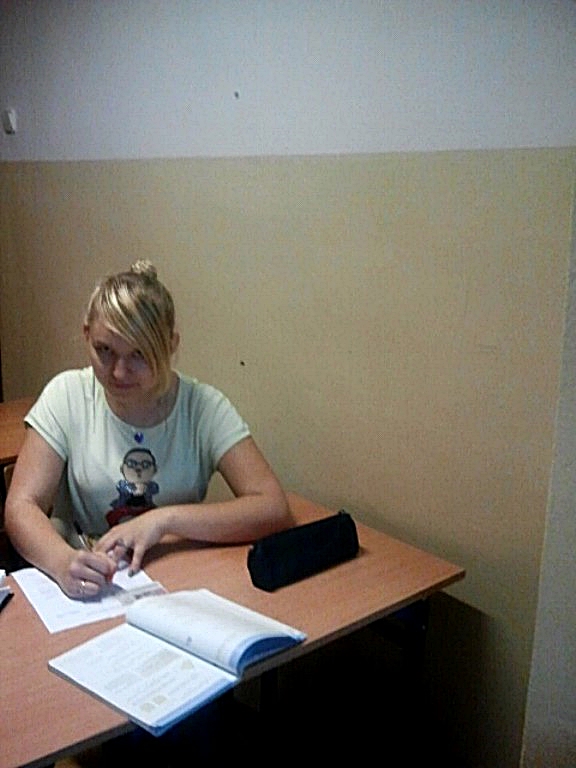 Monika Białoszewska – w jej obecności matematyka nie sprawia najmniejszychproblemów
Kamil Przyborowski -  pomoże w nauce, doradzi, a kiedy potrzeba - skarci
Milena Patrycja Miecznikowska – jak łatwo przy niej czytać
Anna Olbryś – w bibliotece też można nauczyć się zdrowego żywienia
Monika Rosińska – przez trzy lata swojego pobytu                       w Środowiskowym Domu Samopomocy pozyskała serca wszystkich domowników
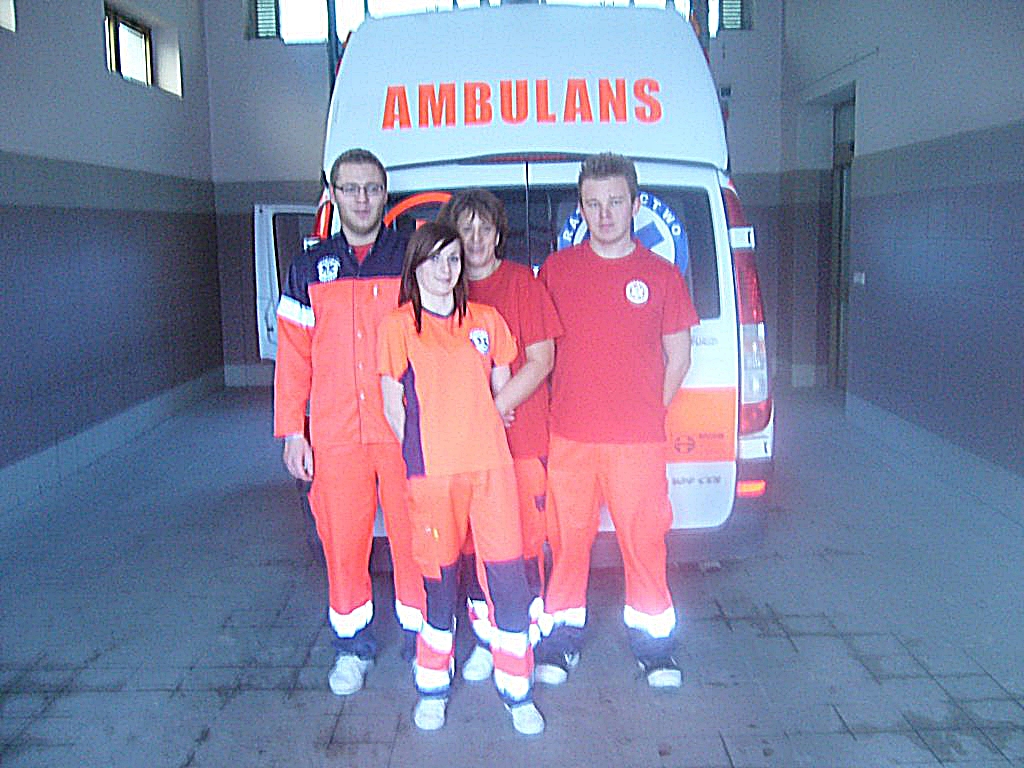 Elżbieta Grzyb, Katarzyna Sopuch, Grzegorz Chudy,Mateusz Ciosek
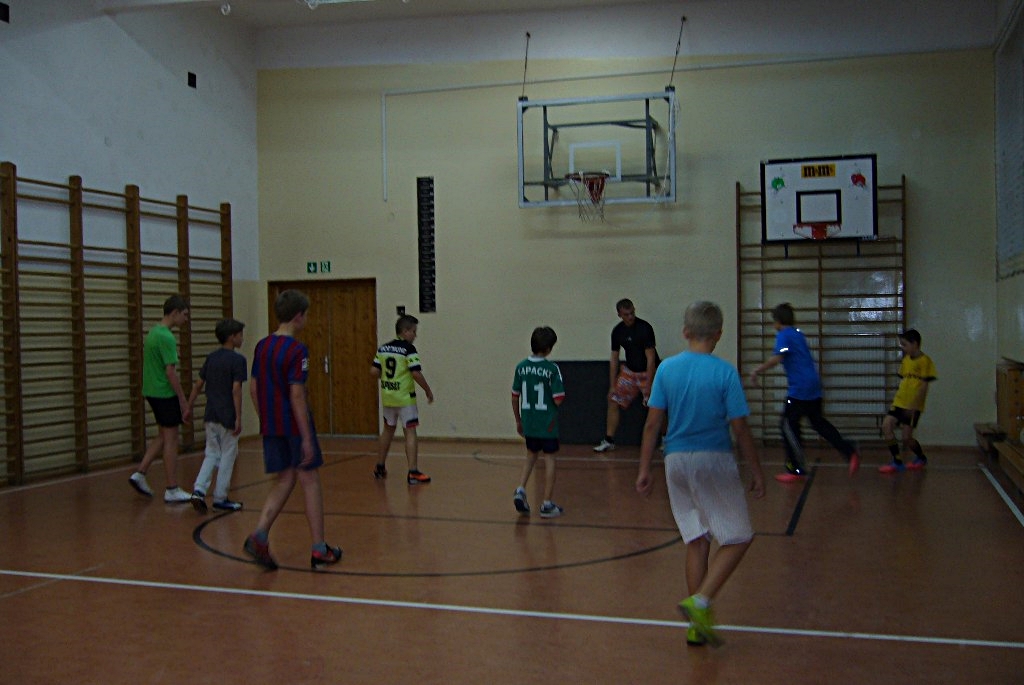 – czyli: Zespół „POMOCNI”
Marta Nowotka -  odpowiedzialnie i sumiennie                                        wykonuje powierzone obowiązki
Paulina Borczak – sprawia, że w jej towarzystwie dzieci czują się bezpiecznie
Damian Benbenkowski – wolontariat jest jego drugim życiem, statuetkę Wolontariusz Roku zdobył już jako Mały Wolontariusz
Paulina Łazicka – szybko pozyskała sympatię i zaufanie przedszkolaków
Joanna Hermanowicz i Ewa Miecznikowska
– niezawodne i skuteczne
Miejski Ośrodek Pomocy Społecznej 
w Przasnyszu
Wolontariusz Roku 2013
„Człowiek dopiero wtedy jest w pełni szczęśliwy, gdy może służyć, a nie wtedy, gdy musi władać. Władza imponuje tylko małym ludziom, którzy jej pragną, by nadrobić w ten sposób swoją małość. Człowiek naprawdę wielki, nawet gdy włada, jest służebnikiem.”                                                  
                                                           Kardynał Stefan Wyszyński
Prezentację przygotował: Krzysztof Dziedzic